Monthly Office Hours November 13, 2024
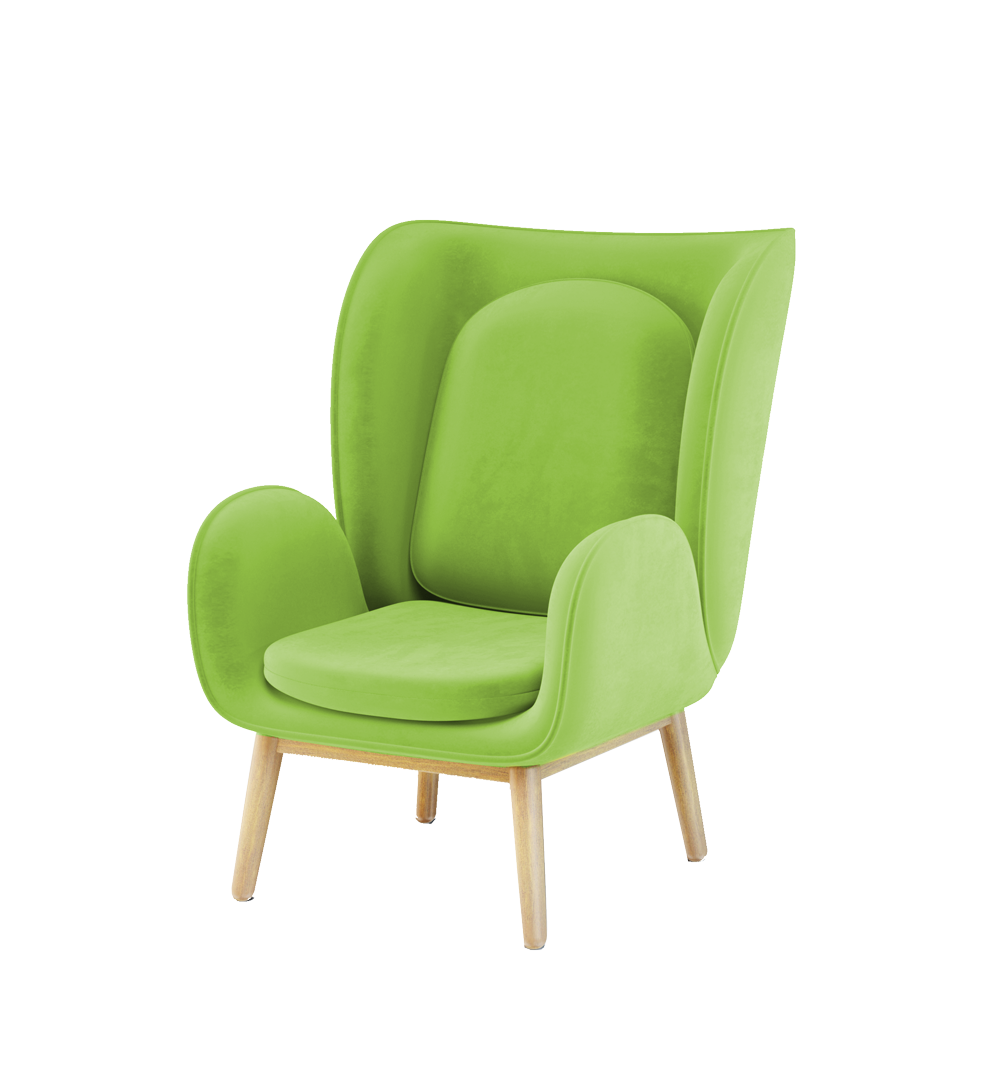 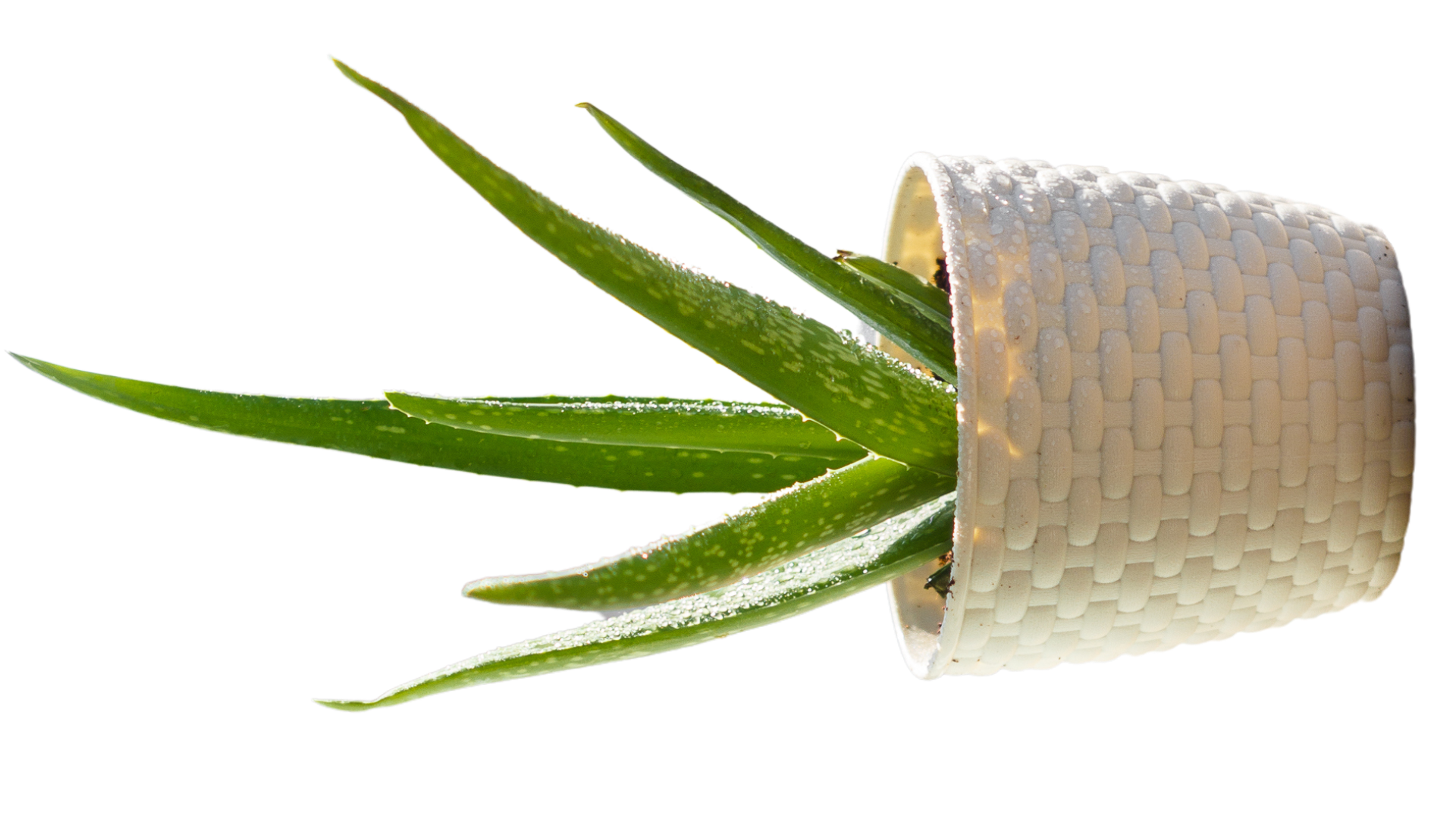 RMD Reminders
Our team sent reports for those RMDs that are off-track last week. Please reach out if you have any questions about your client’s RMD.
Year-end Processing Deadlines
Money Movement Requests were due to our team by November 8th, 2024. Requests received after that date will be processed by Schwab on a best-efforts basis.
New Accounts & Account Maintenance Requests are due to our team by November 22nd. 

We encourage you to review any pending items on your end and ensure that all necessary documentation is complete to avoid further delays. Please understand that while we will submit your request promptly, processing times are now beyond our control and subject to Schwab’s capacity.
Important Dates
Thanksgiving - Closed
November 28th & 29th
1
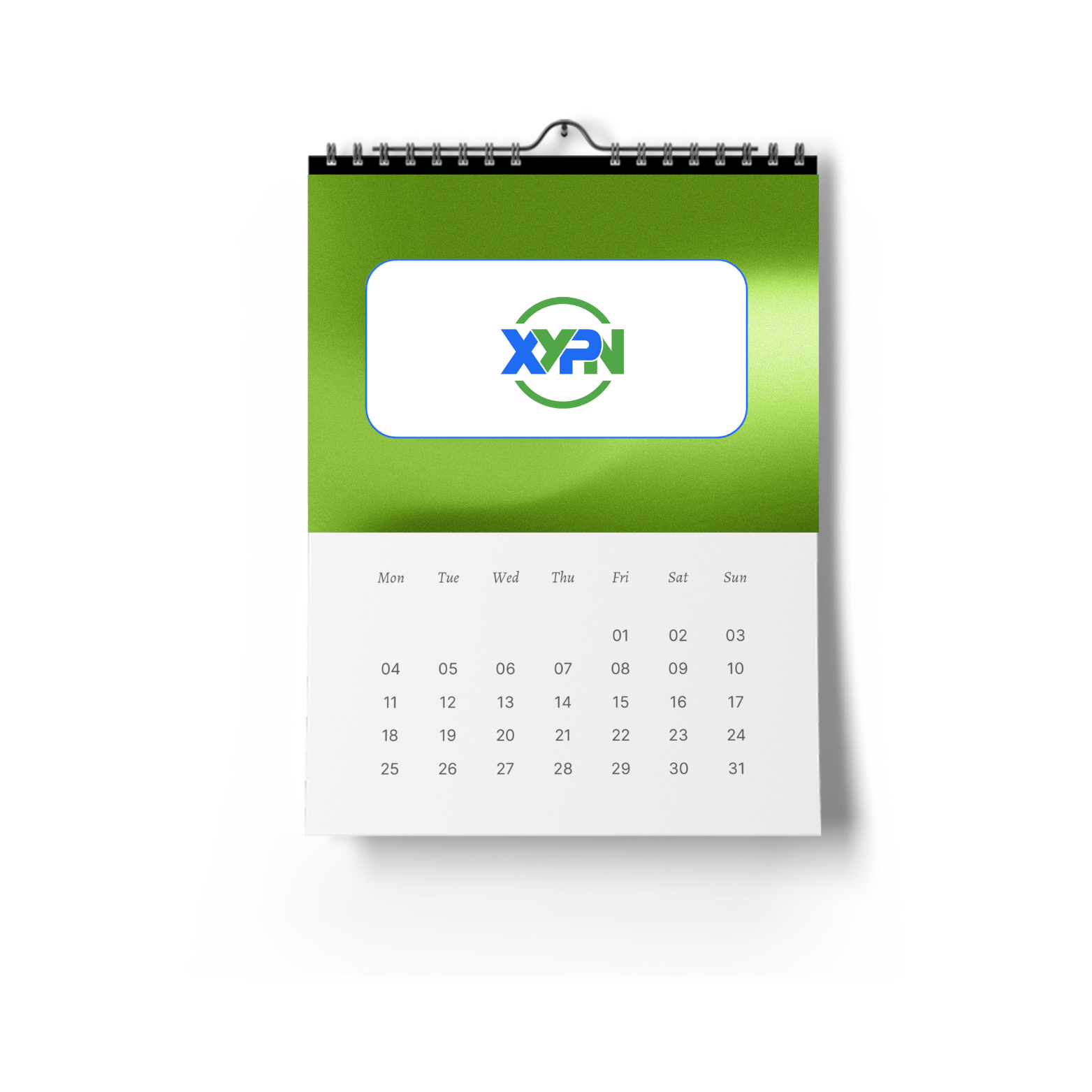 Deadline to open a new account in 2024
November 22nd
2
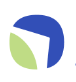 DFA Presents “Understanding Your Client”
December 3, 2024 @  9am PST / 12pm EST
 Register Here (CFP CE Eligible for 1 credit)
3
Winter Break - Closed
December 23rd - 27th
4
October Growth Award Winner
Our October growth award winner is Josh Salway, founder of Full of Grace Financial. Josh had the highest Net New Assets in October, congrats!
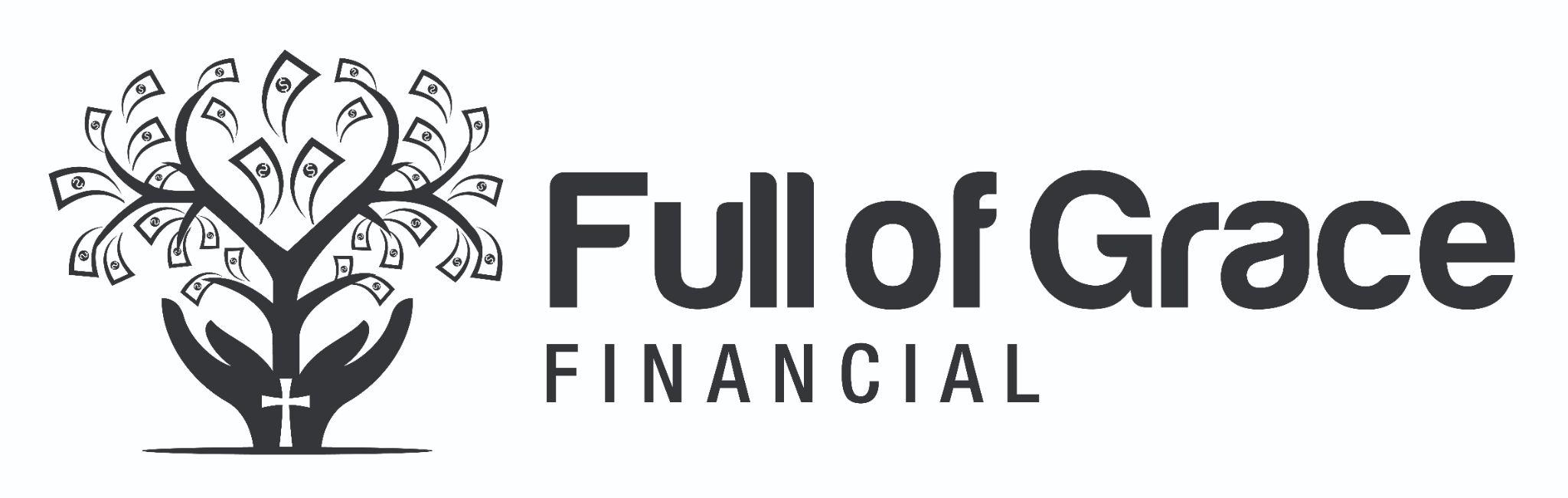 Questions?
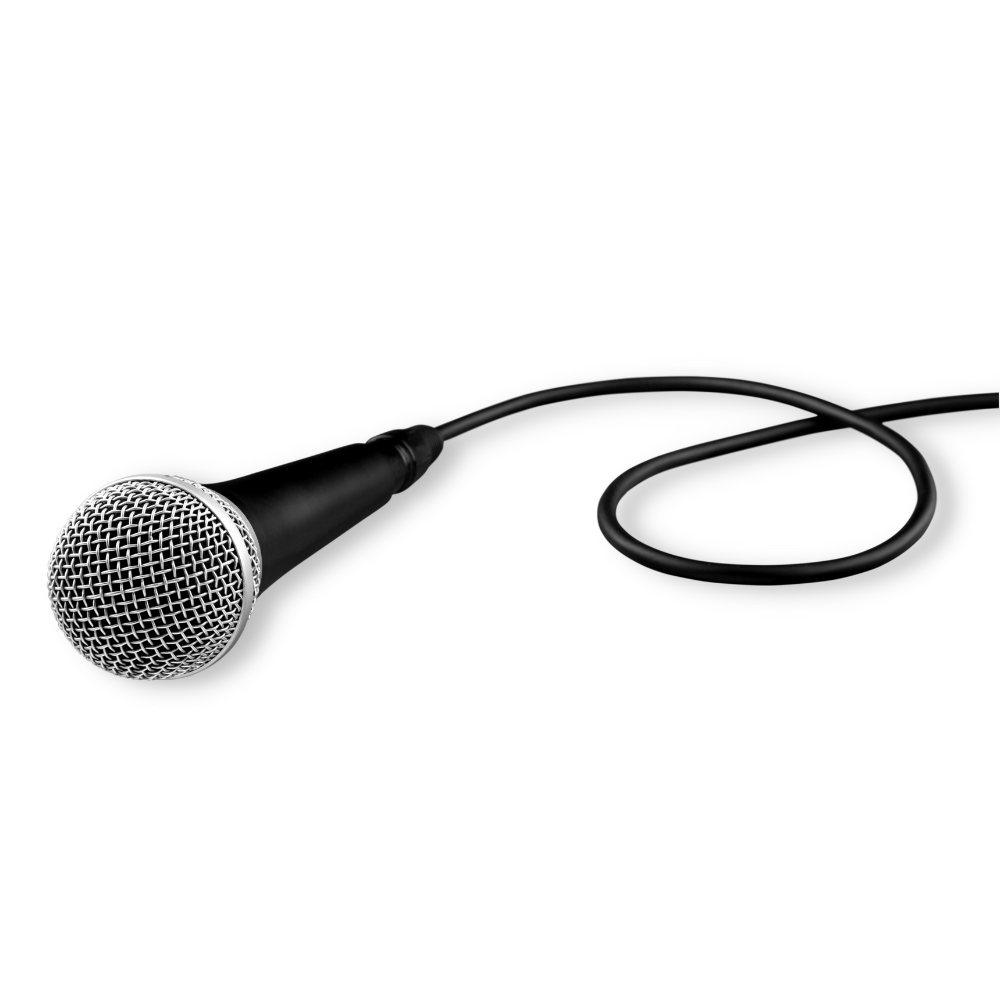 Disclosures
This information is not intended to be used as the primary basis for investment decisions, nor should it be construed as advice designed to meet the particular needs of an individual investor. Investing in mutual funds, ETFs, and other equity and debt securities involves risk, including loss of principal. An investor should consider a portfolio’s investment objectives, risks, and expenses carefully before investing. Please read any applicable funds’ prospectus carefully before investing. Investors cannot invest directly in an index. Indexes are unmanaged and reflect reinvested dividends and/or distributions, but do not reflect sales charges, commissions, expenses or taxes.
XYPN Invest constructs and manages investment models (“Model Portfolios”) through a technology solution. The Model Portfolios can be used by investment adviser representatives (“IARs”) of XYPN Invest, an SEC registered investment adviser (“RIA”), as well as IARs of other unaffiliated RIAs (“iIARs”). iIARs are members of XYPN, but not affiliated with the XYPN Invest RIA. XYPN Invest manages its Model Portfolios on a discretionary basis primarily by allocating assets among various mutual funds and exchange-traded funds (“ETFs”). XYPN Invest may allocate to individual securities in certain circumstances. IARs and iIARs are ultimately responsible for choosing the appropriate Model and overall allocations for their Clients.